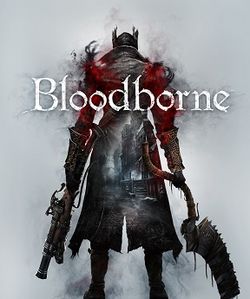 By: Daniel Hamadeh
CIS 487 Game Design
Game Evaluation Bloodborne
Basic Information
Title: Bloodborne
Developer: FromSoftware
Known for the Dark/Demon Souls 
   and Armored Core series.
Publisher: Sony Computer Entertainment
Release Date: March 24, 2015 (US)
Release Prices:
Standard Edition: $59.99
Collectors Edition: $79.99
Minimum Hardware Requirements: N/A
Bloodborne is a PlayStation 4 exclusive title.
Required Hardware: PlayStation 4 System
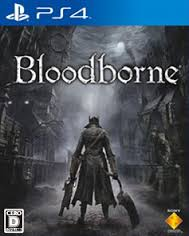 Game Summary
Brutally Difficult Action RPG
Gameplay consists of world exploration and fast paced combat. The player can customize the protagonist as they wish.
There are different types of weapons, items, and abilities the player can find and use to their advantage as they level up.
Story & artwork is heavily inspired by H.P. Lovecraft and Bram Stoker. Has a Victorian Era feel.
Soundtrack is a huge part of the game, performed by a 65 piece orchestra & 32 piece choir.
Game Summary – Cont.
Story
Has plenty of lore built into the game, but the developers tell the story in a vague way.
Much of the backstory/lore is explained through the different items/weapons/gear you obtain throughout the game while the actual story is explained through minimal context and few cutscenes. It’s the players responsibility to seek out the full story if they wish.
Players Role
The player creates his/her own “hunter” in the game. It’s the players job to hunt and kill anything infected by the blood plague.
Other stuff
No scoring system
There were a few major/minor bugs at launch. Most if not all have been patched out at this point.
The game features a unique trial and error system for player deaths.
Interface
Consists of a health Bar, stamina Bar, blood vials (health potions), silver bullets, current equipped item, status effects, blood echoes (currency/experience) and insight (currency/ world effect).
My Review
What was fun/good
Multiplayer
Bloodborne was the first game to implement the multiplayer aspect of the game perfectly.
Previous souls games did a poor job of implementing multiplayer (poor connections, bugs).
Replay ability
The game has extra content even after completing the story
You can replay through the story again (new game+), difficulty ramps up each time.
Combat 
Quick, responsive and satisfying
Precise hitboxes (important for a difficult game)
Challenge of both the normal enemies and bosses
The game gives you a great sense of accomplishment when you defeat such tough enemies.
Artwork 
The enemy models
Design of the city
Soundtrack was amazing
Each boss and most areas have a unique soundtrack that fits very well
What was not fun/bad
Fewer weapon variety compared to other souls games.
Steep Learning curve
Unless you are familiar with the Dark Souls/Demon Souls series it can be hard to adjust to.
Story issues
The story itself is great but requires too much work on the players end to obtain certain plot points or understand it.
Bloodborne is rated M for mature and it definitely deserves it as it contains a large amount of graphic violence and presents a much more mature storyline.
I don’t believe there are any present design mistakes, everything was implemented well.
Bloodborne is my currently my favorite out of the souls series and other games similar to it.
I consider it to be the best out of the any of the souls series due to its tight controls and fast paced combat. It also has my favorite setting and has the best atmospheric presentation.
MY Summary
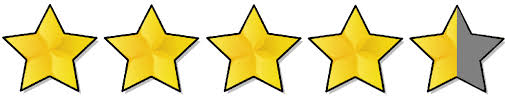 I would personally give the game 4.5/5 stars
The game has a few flaws but overall its fantastic
Strengths
Great Soundtrack
Great atmospheric presentation and artwork
Fast paced combat
Difficulty makes the game satisfying to progress through
Lots of replay-ability
Weaknesses
Poor story-telling
Steep learning curve can make it difficult for new players to get into the game
Improvements
Present the story in a much more straightforward manner
Increase the weapon variety
Gameplay Demo